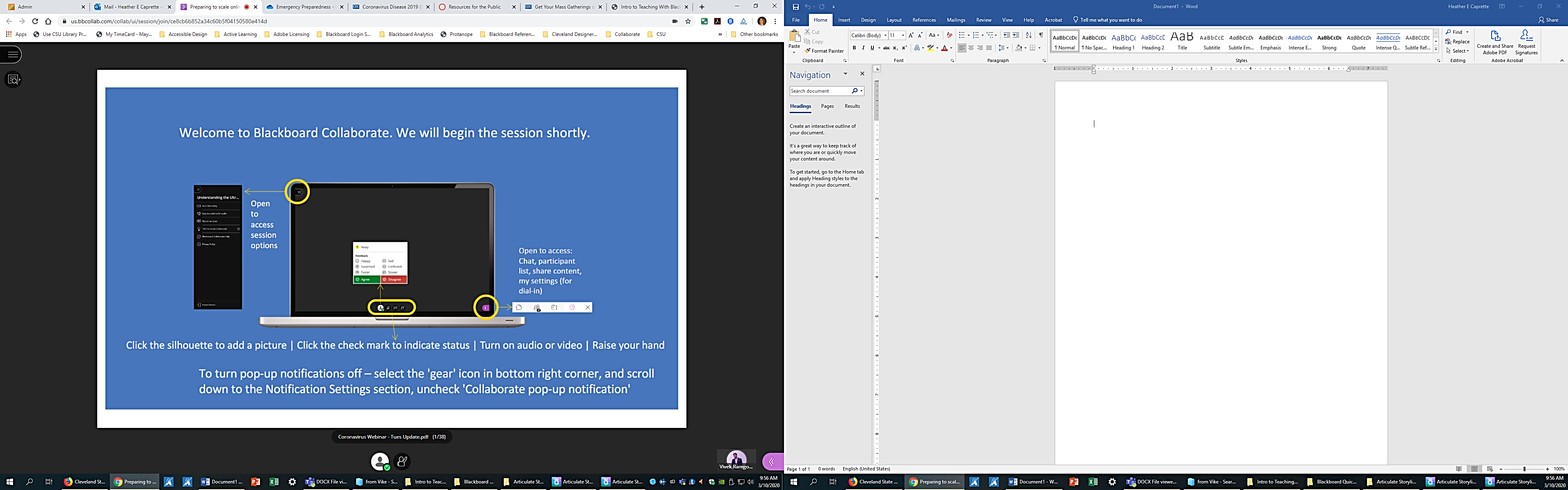 Blackboard for Beginners
Using Common Tools
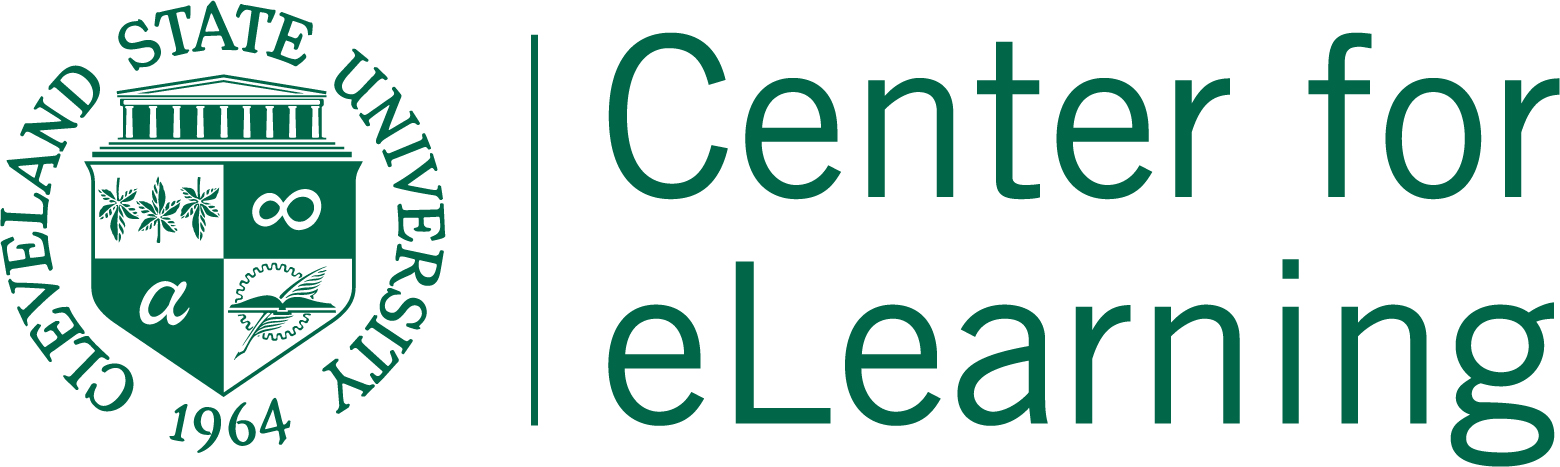 Blackboard for Beginners
Welcome!
Please leave your mic muted until we open up for questions
Feel free to post questions in the chat as we go and we will monitor it
To open the chat, click the 	 button in the lower right to expand the Collaborate Panel
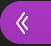 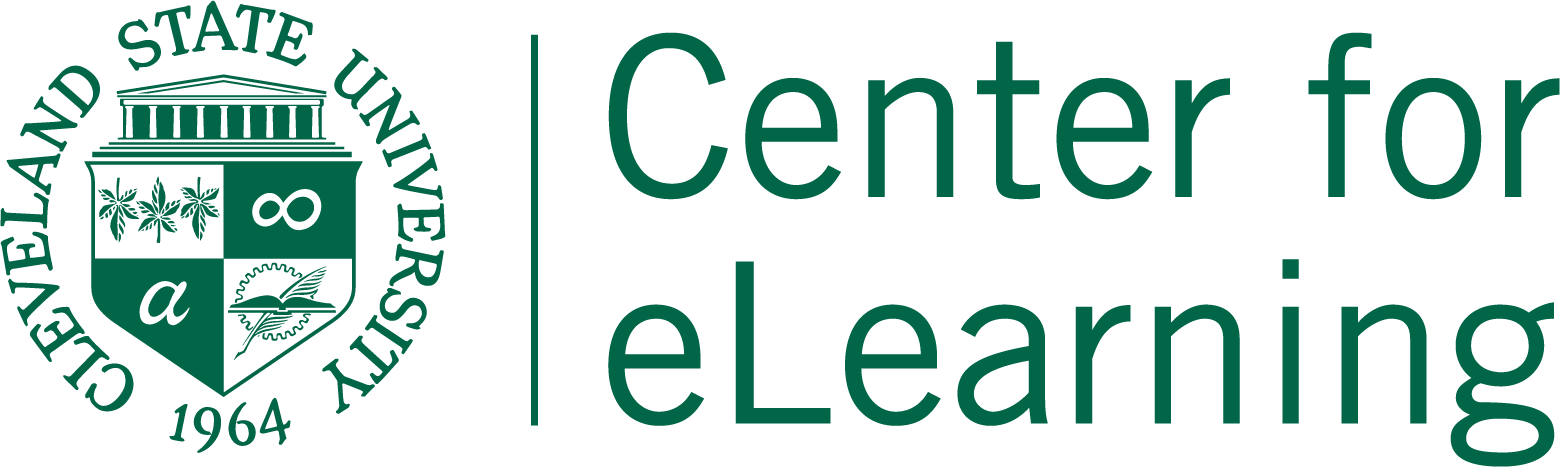 Introductions
Sarah Rutland, Manager, Quality Assurance and Sr. Instructional Designer
Get more help:
https://www.csuohio.edu/keep-teaching
Center for eLearning, (216) 687-3960; elearning@csuohio.edu
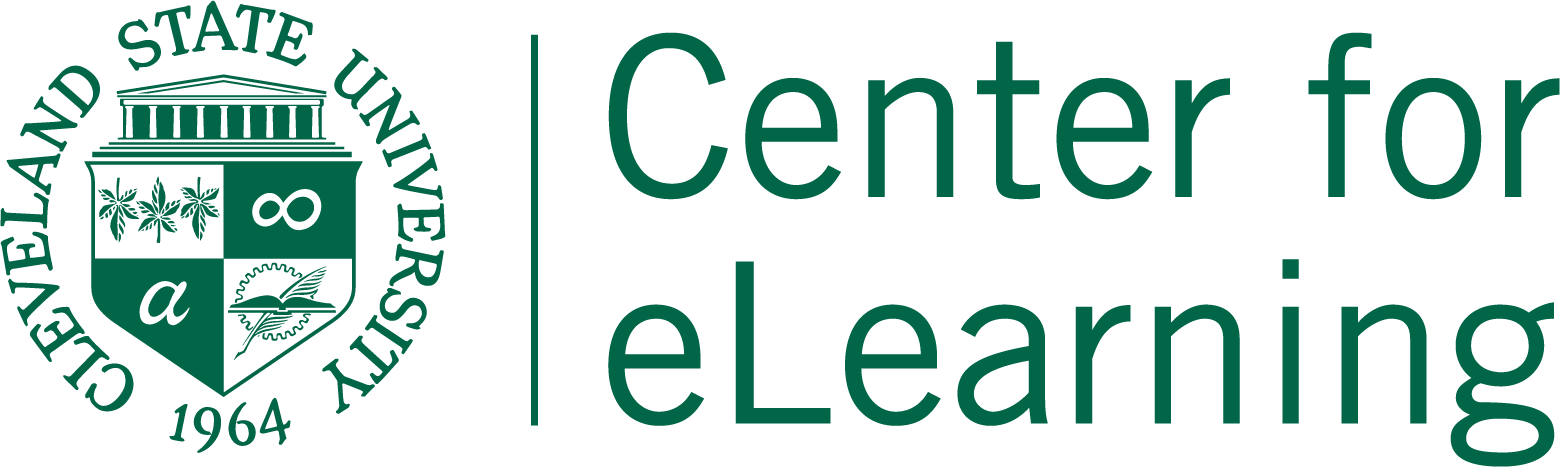 Today’s Content
Basic overview of Blackboard
Navigation
Overview of Features
CSU Course Template
Introduce Common Tools
Announcements
Uploading Content
Creating an Assignment, discussion
Additional Resources
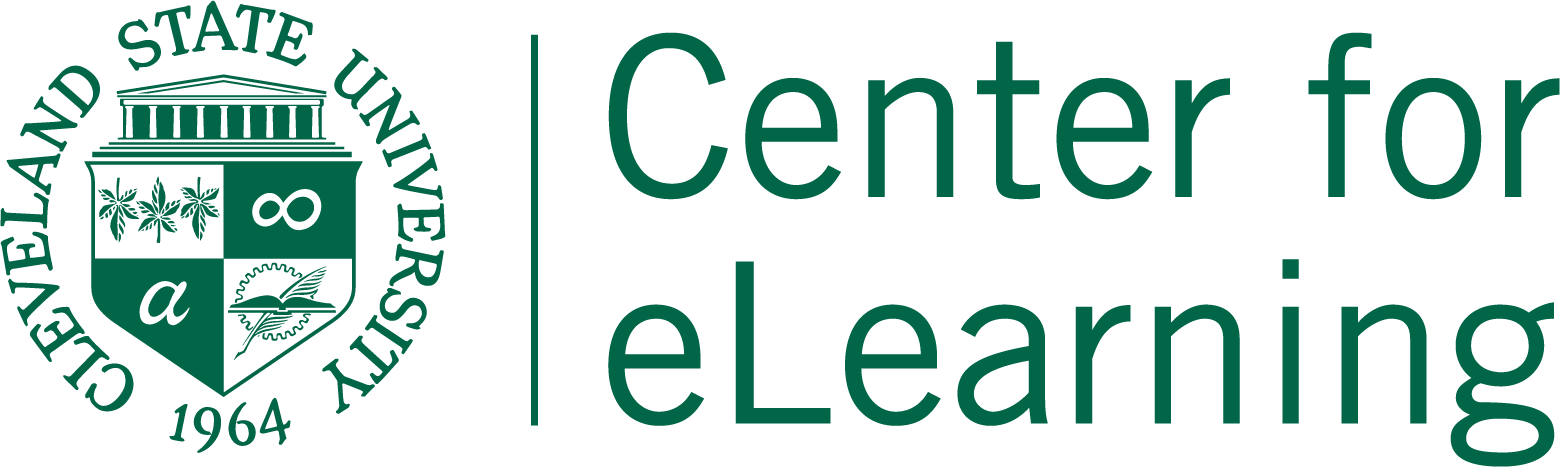 Let’s get started!
Login to Blackboard from MyCSU Homepage
Additional Resources
Keep Teaching Site
Webinars this week
24/7 Technical Support
Center for eLearning
Instructional Design
Lecture Capture
Collaborate, Synchronous sessions
Additional tools
Blackboard Help for Instructors
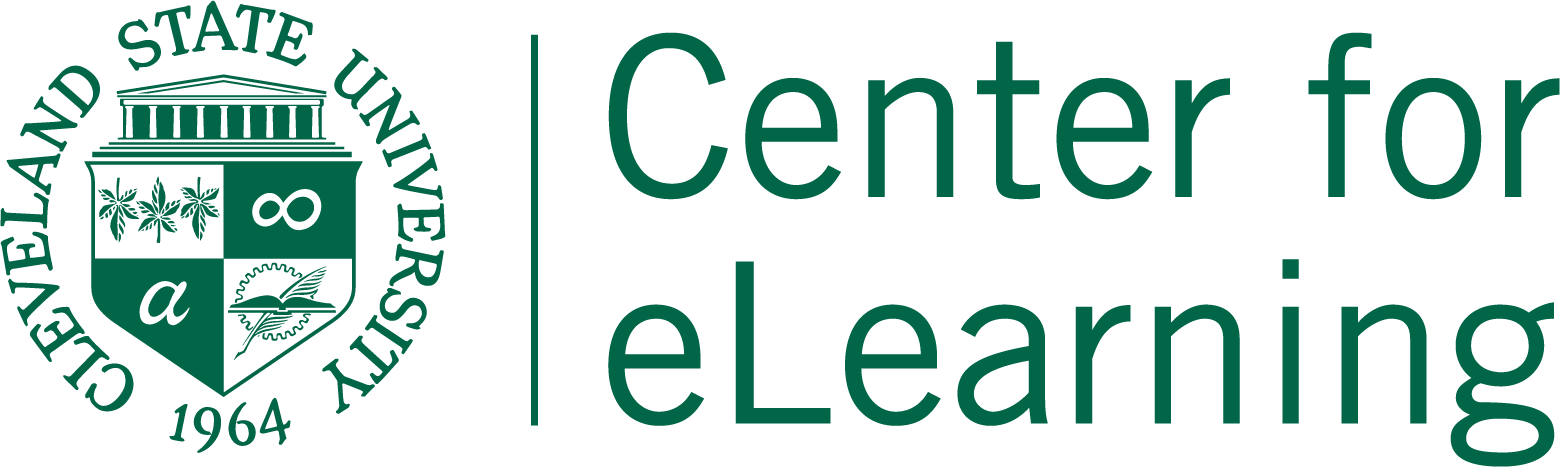 Contact Us
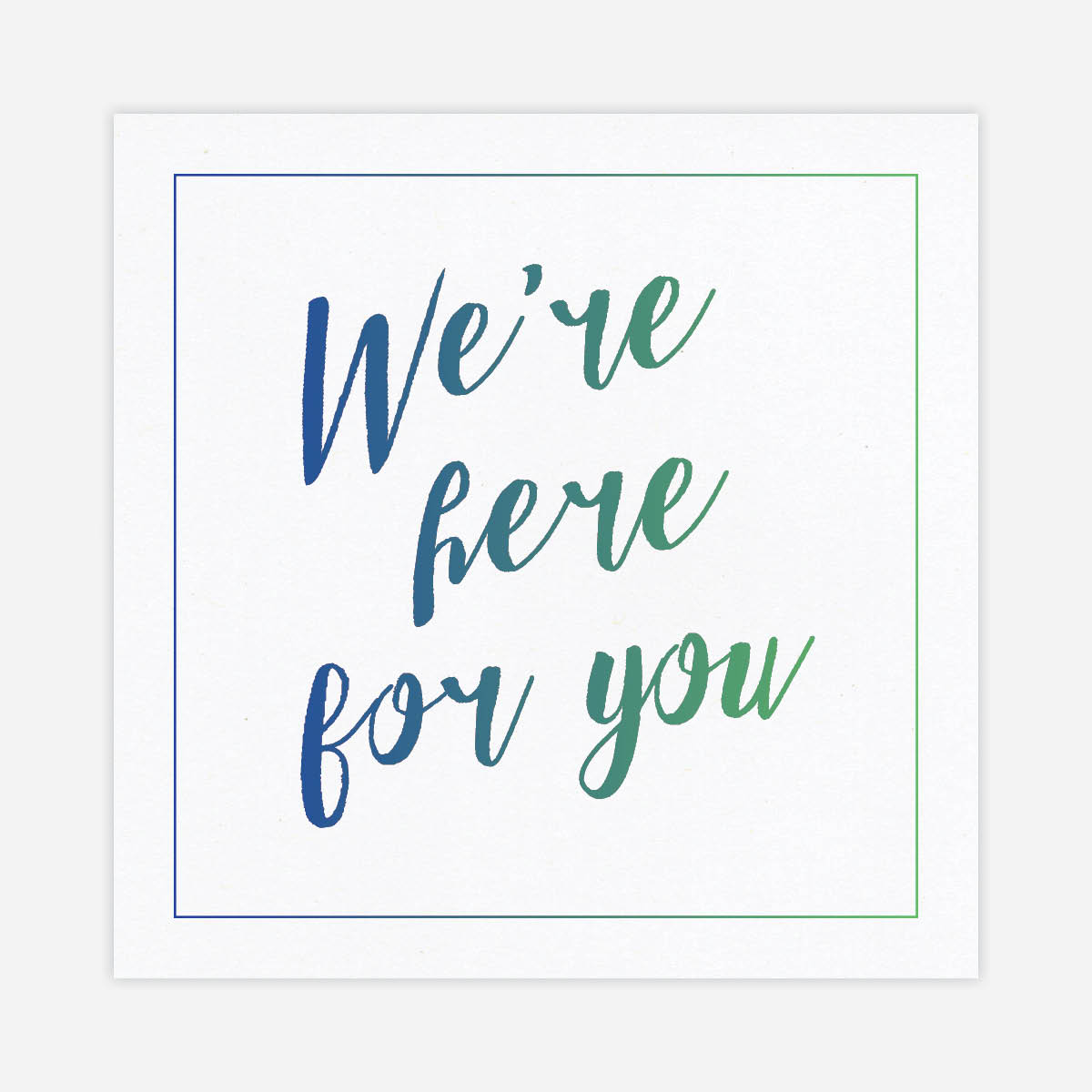 Center for eLearning
elearning@csuohio.edu
216-687-3960
24/7 Support: 216-687-5050 Option #2
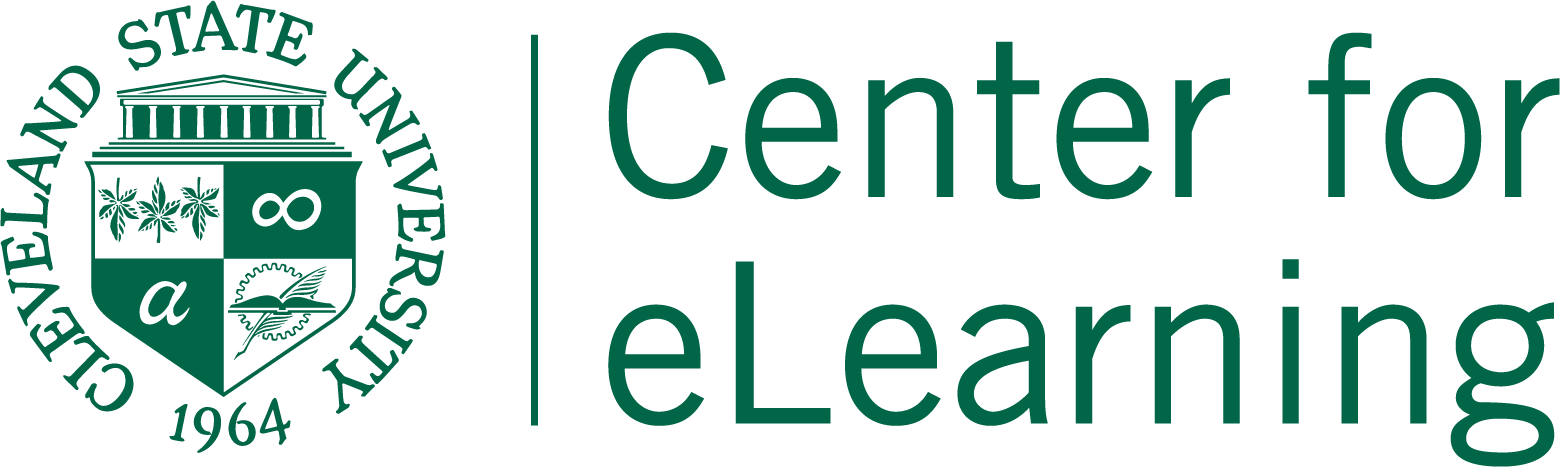 Questions
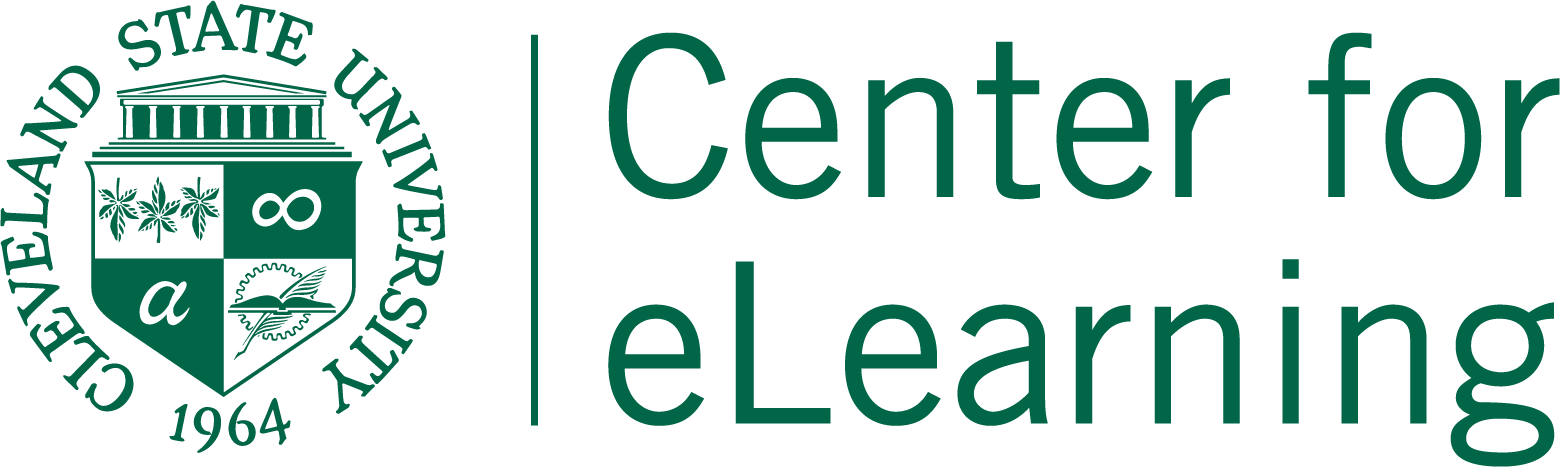